A small-signal method to calculate the effect of component variations
The problem is: if we consider the dc solution of a network, what happens to this solution if the parameters of one or more devices undergo a small change
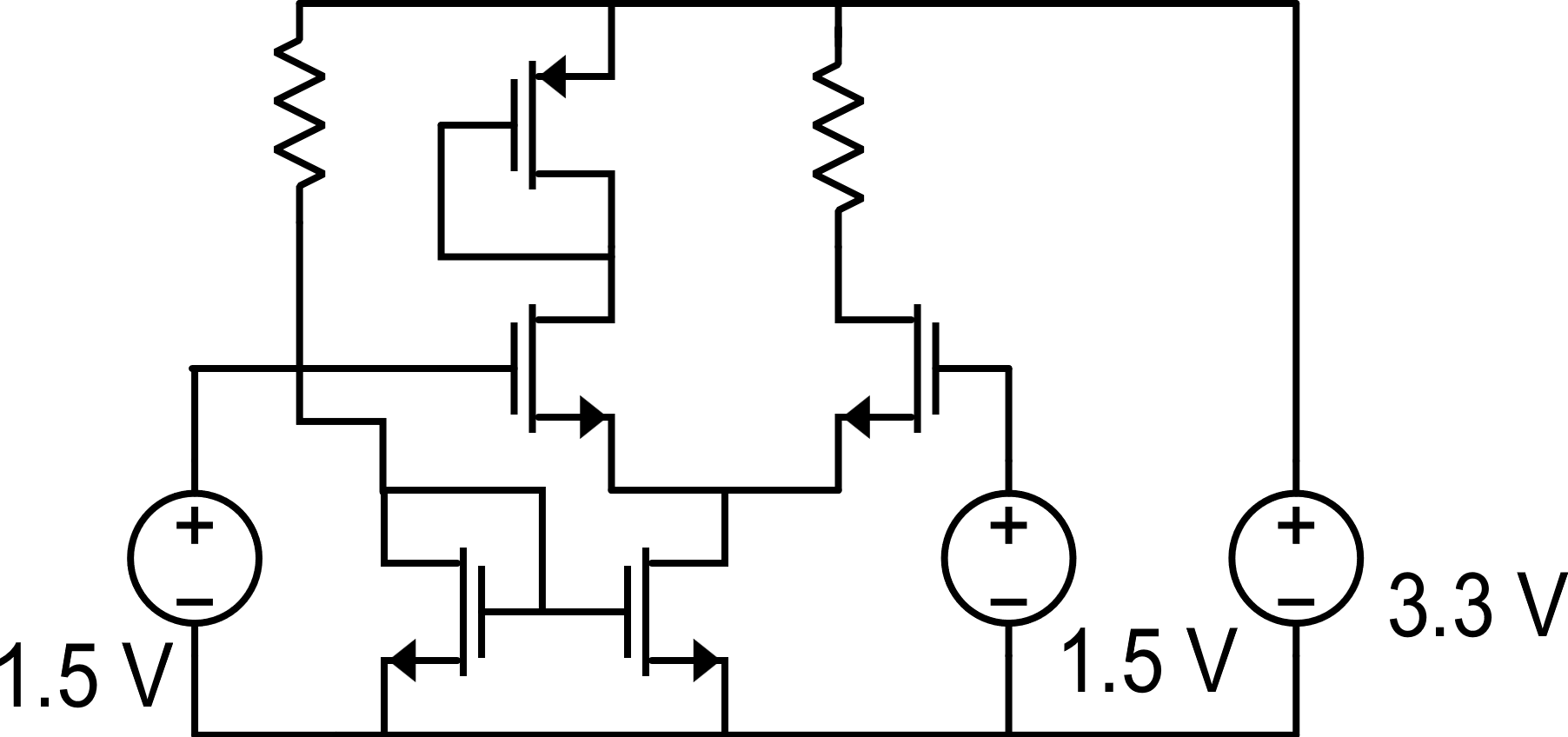 Example of non-linear network
P. Bruschi – Design of Mixed Signal Circuits
1
Small signal approach to parameter variations
parameter
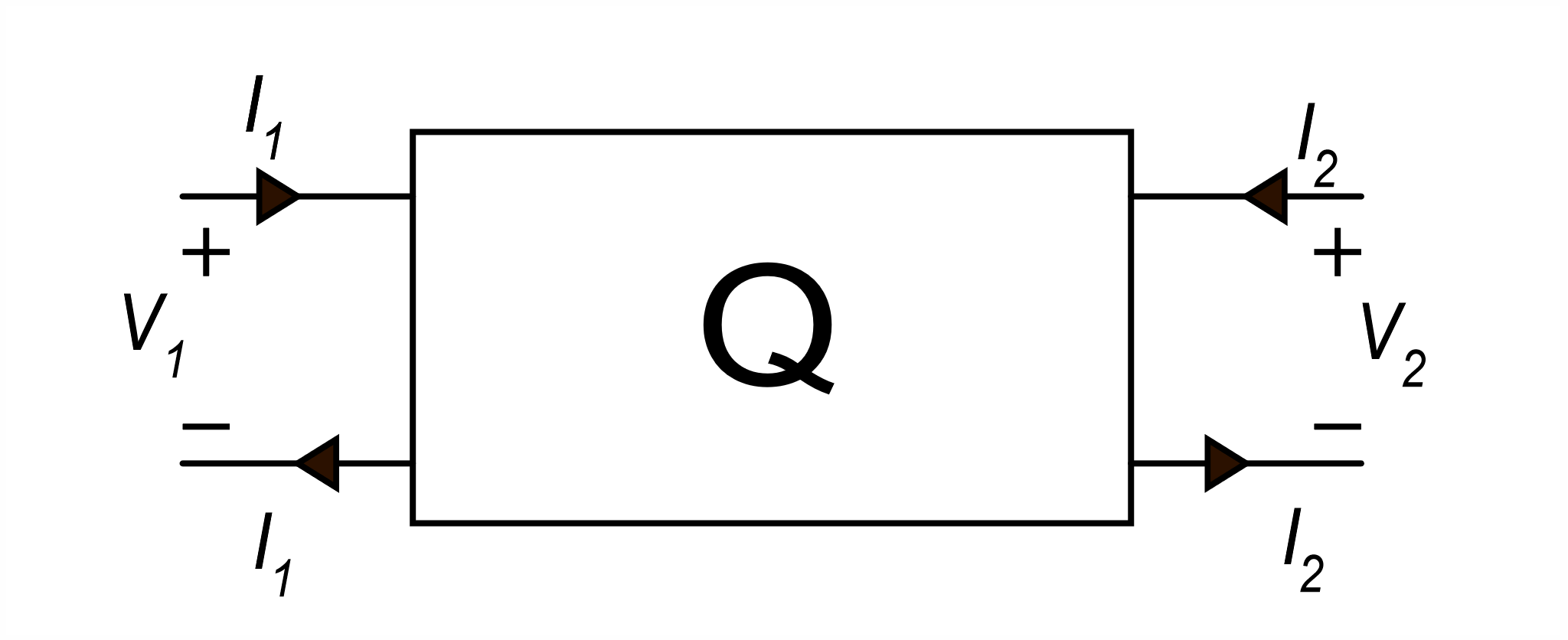 (P)
We consider that the component 
whose parameters change can be
 represented by a two-port network
Both the selected two-port network
(Q) and the remaining network (N) can be highly non-linear (g1,g2,f1,f2 : non-linear)
Variation of the network solution
P. Bruschi – Microelectronic System Design
2
Approximate solution based on small signal analysis
Apply two-currents to the nominal network, as in the 
figure, with values:
N
The variations caused by the change P-> P+DP can be calculated solving the small-signal circuit of the whole network with the only independent sources i1P and i2P.
I1
I2
Q
V1
V2
(nominal)
I2
I1
P. Bruschi – Microelectronic System Design
3
Example of parameter change: resistance change
I1
I2
V1
V2
R
R
R
i1P
R
Vth
P. Bruschi – Microelectronic System Design
4
MOSFET
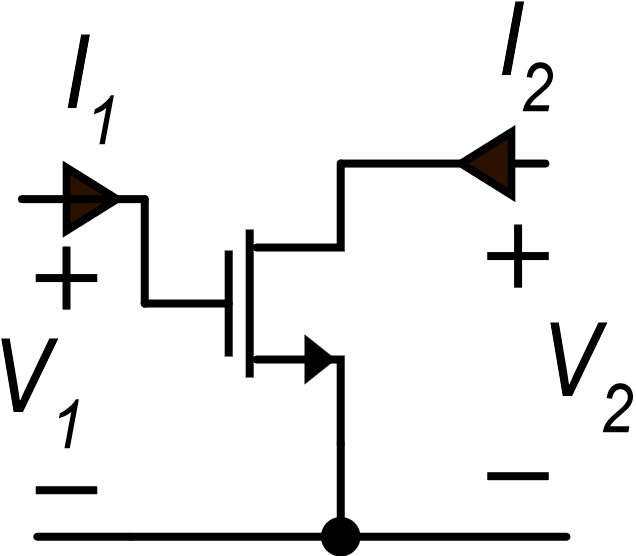 P. Bruschi – Microelectronic System Design
5
MOSFET: strong inversion + saturation
actual  device
nominal
device
nominal device
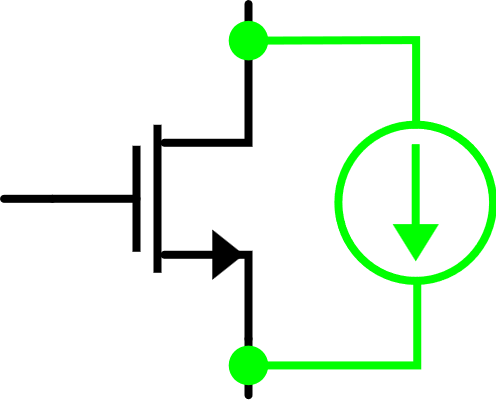 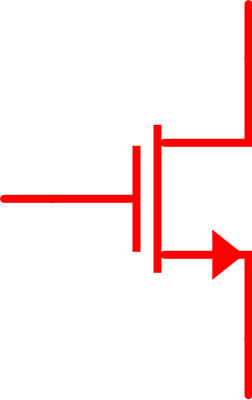 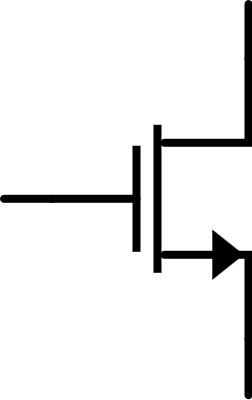 nominal parameters
nominal operating point
P. Bruschi – Microelectronic System Design
6
MOSFET: strong inversion + saturation
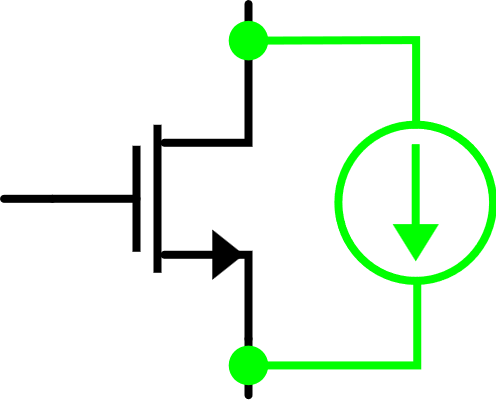 DEF
P. Bruschi – Microelectronic System Design
7
Matched devices
Quantity of interest
The two device are nominally identical.
The nominal bias conditions (quiescent currents and voltages) are identical. 
The nominal transfer functions that tie the quantity of the interest for the circuit (for example the output voltage of an amplifier) to the parametric currents of the two devices (DID1 and DID2) are opposite.
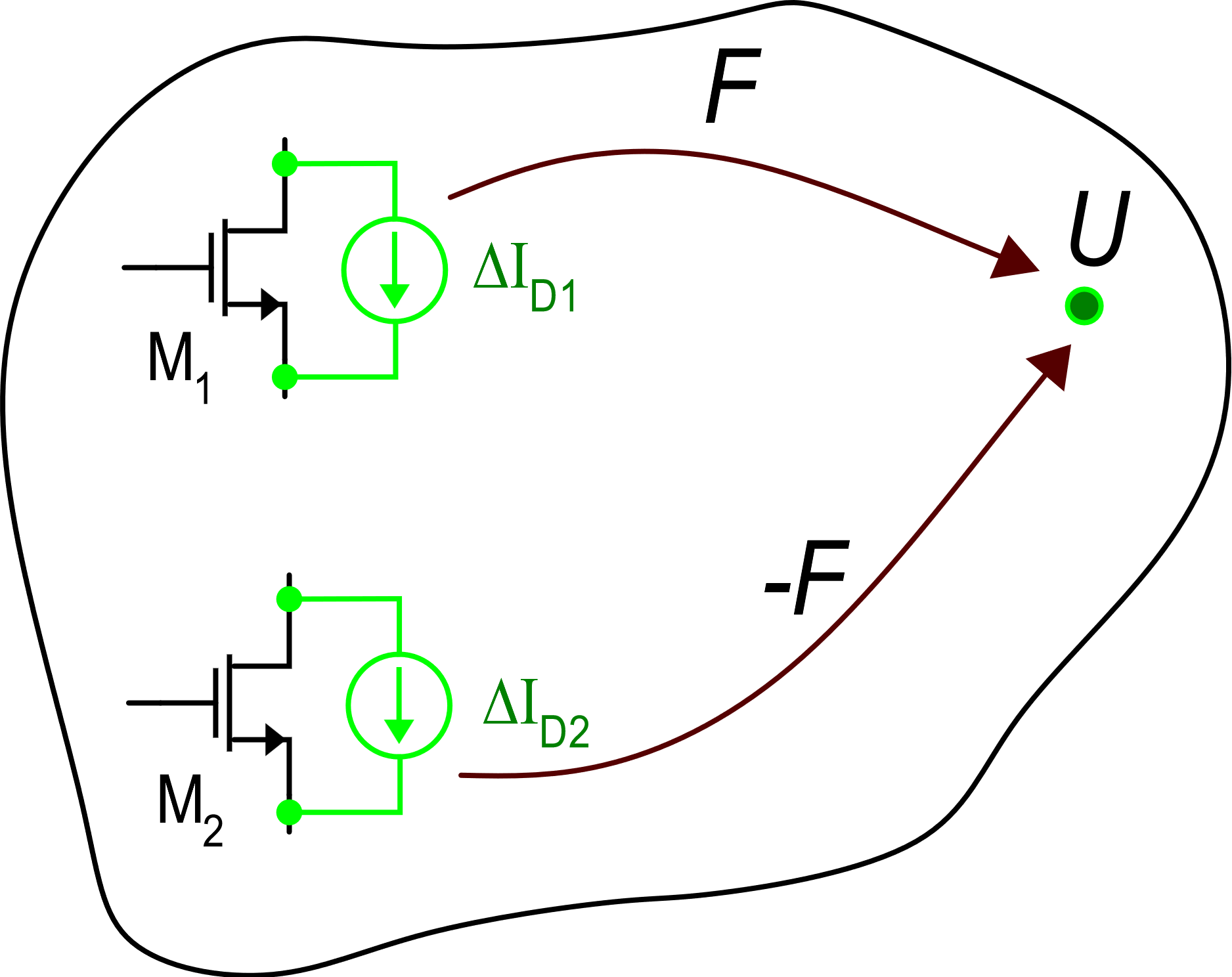 P. Bruschi – Microelectronic System Design
8
Matched devices
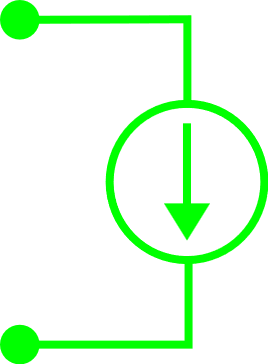 M1
F
U
-F
Same functions, calculated at the same operating point because the device are matched
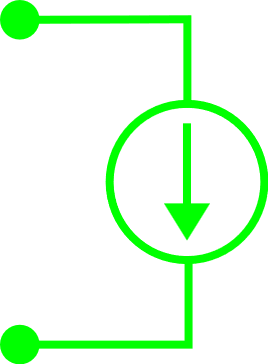 M2
DEF
P. Bruschi – Microelectronic System Design
9
Matched Mosfets
Combined effect of two matched MOSFETs
Effect of parameter change of a single device:
P. Bruschi – Microelectronic System Design
10
Norton equivalent circuit with dc component
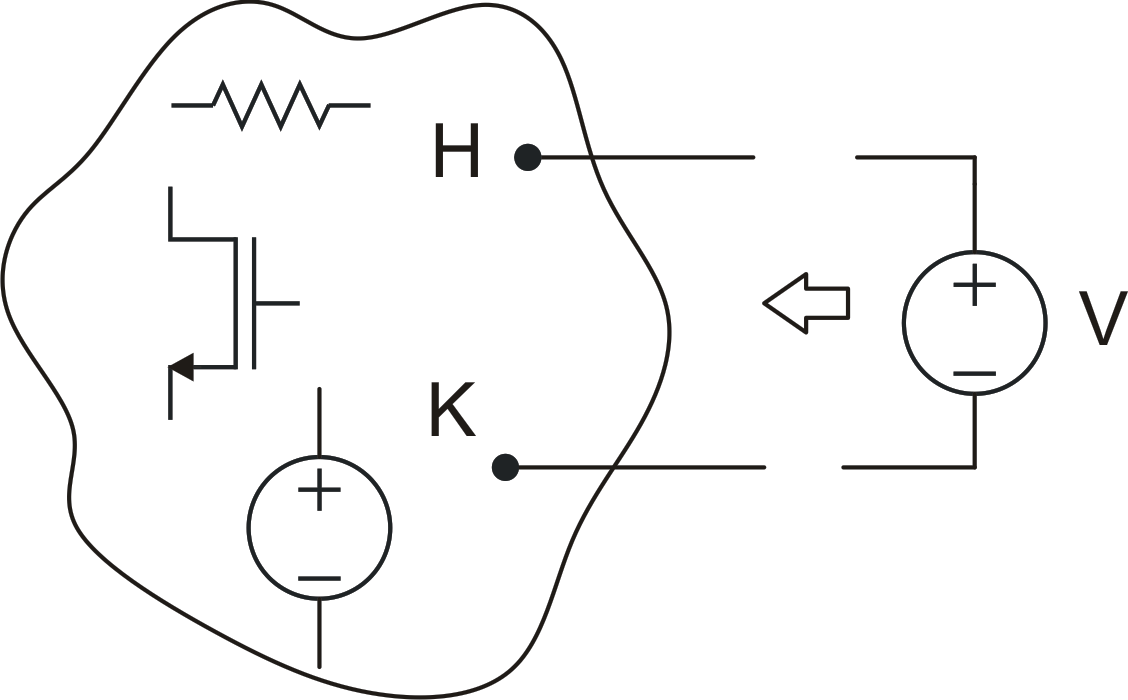 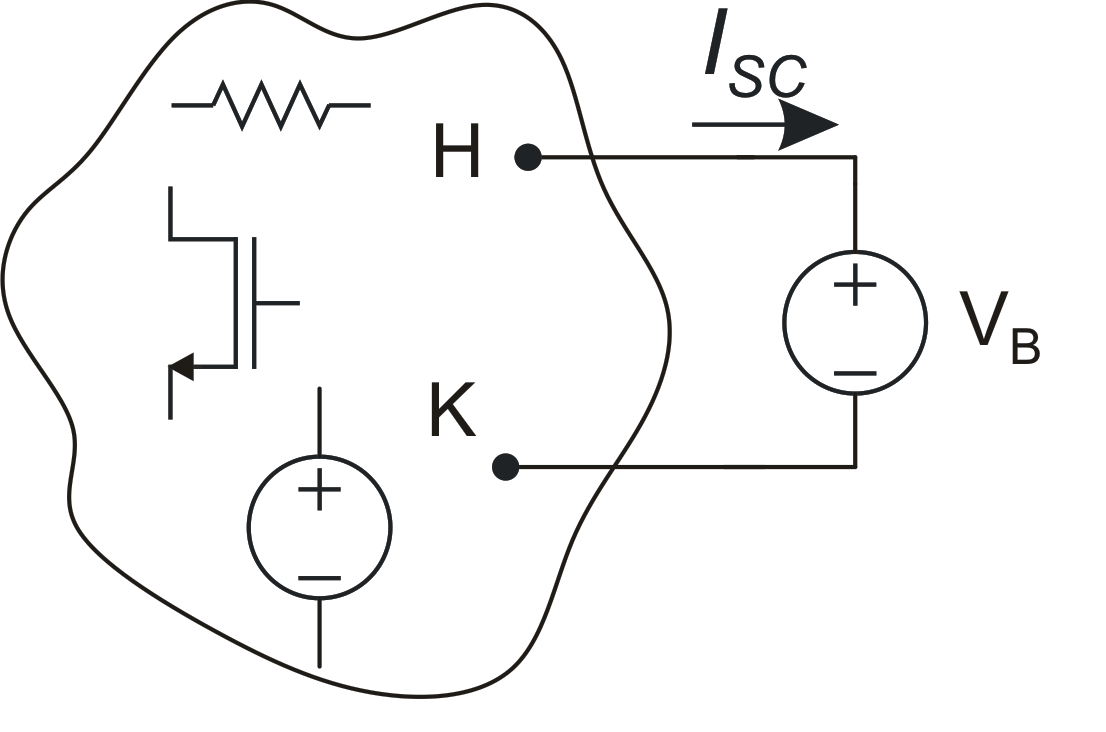 Probing a non.linear network with an arbitrary voltage source V
Test 1. Short circuit current when the probing source assumes a  voltage VB. (complete solution, including dc components)
P. Bruschi – Microelectronic System Design
11
Norton equivalent circuit with dc component
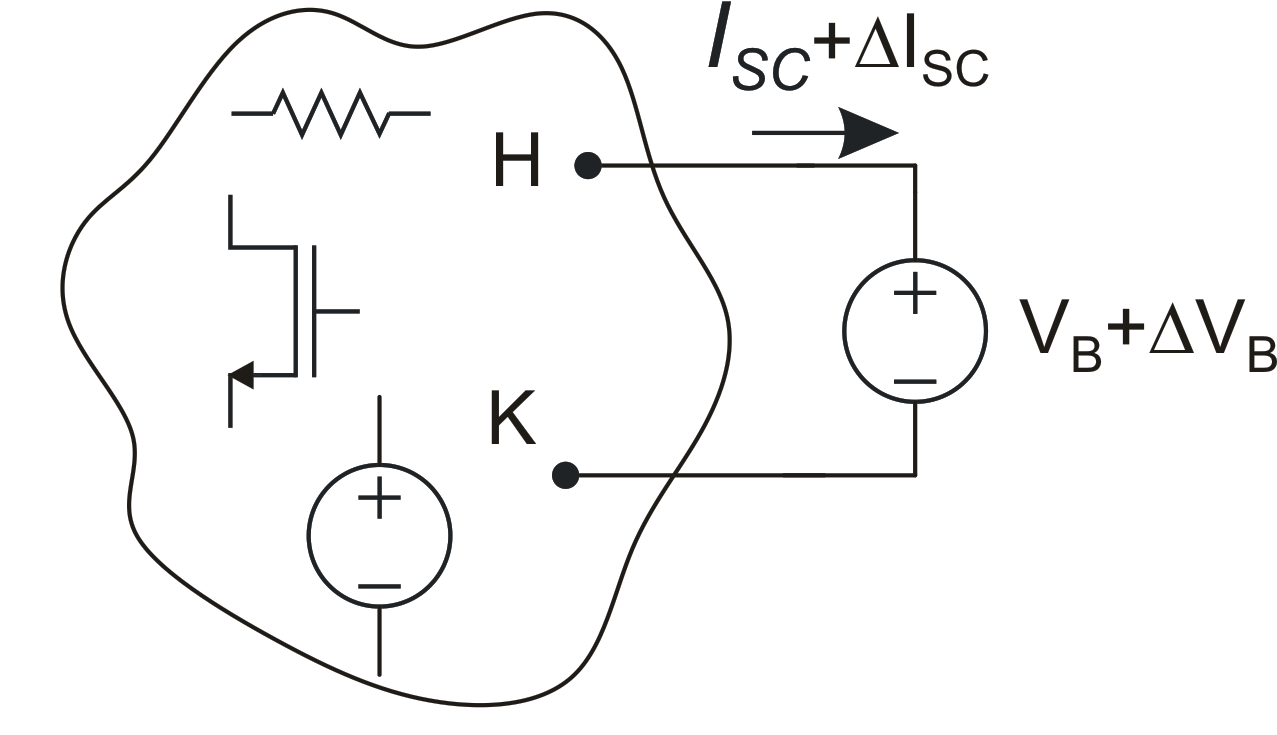 Note: Rout is the small-signal resistance seen 
across terminals H-K in the operating point forced
by imposing  voltage VB across H-K terminals
P. Bruschi – Microelectronic System Design
12
Equivalent circuit of the network
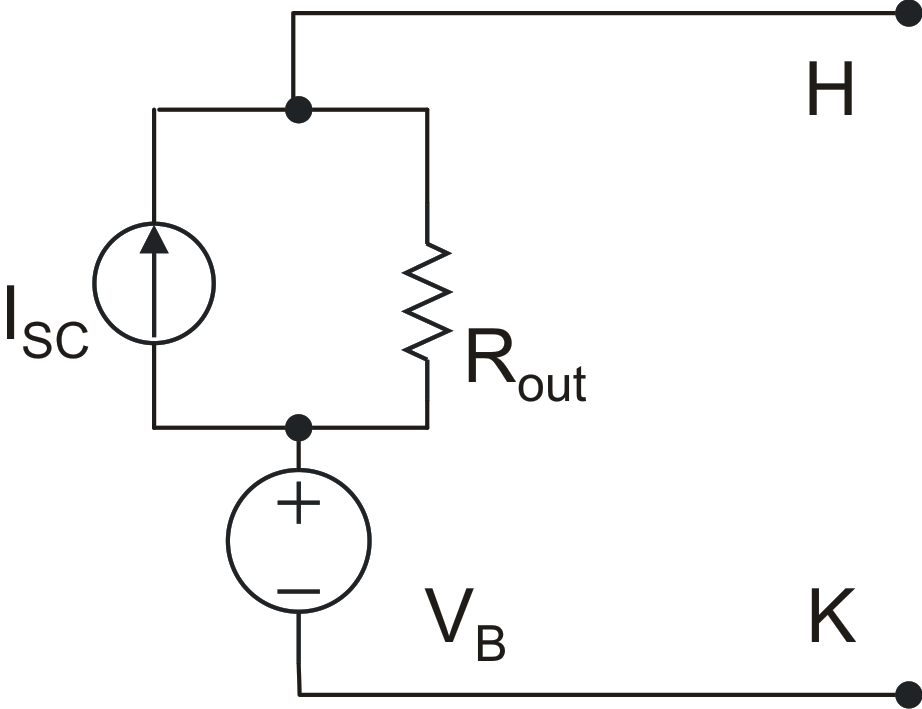 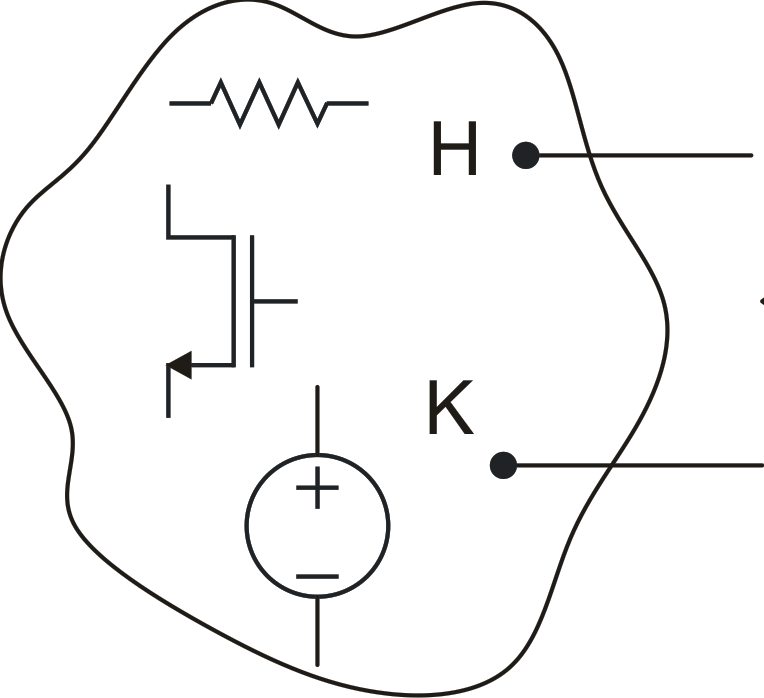 The equivalent circuit is valid until voltage
VHK is close enough to VB that the output resistance
does not change significantly
P. Bruschi – Microelectronic System Design
13
Example: equivalent circuit of the output termination of a real amplifier
2: Rout
1: ISC
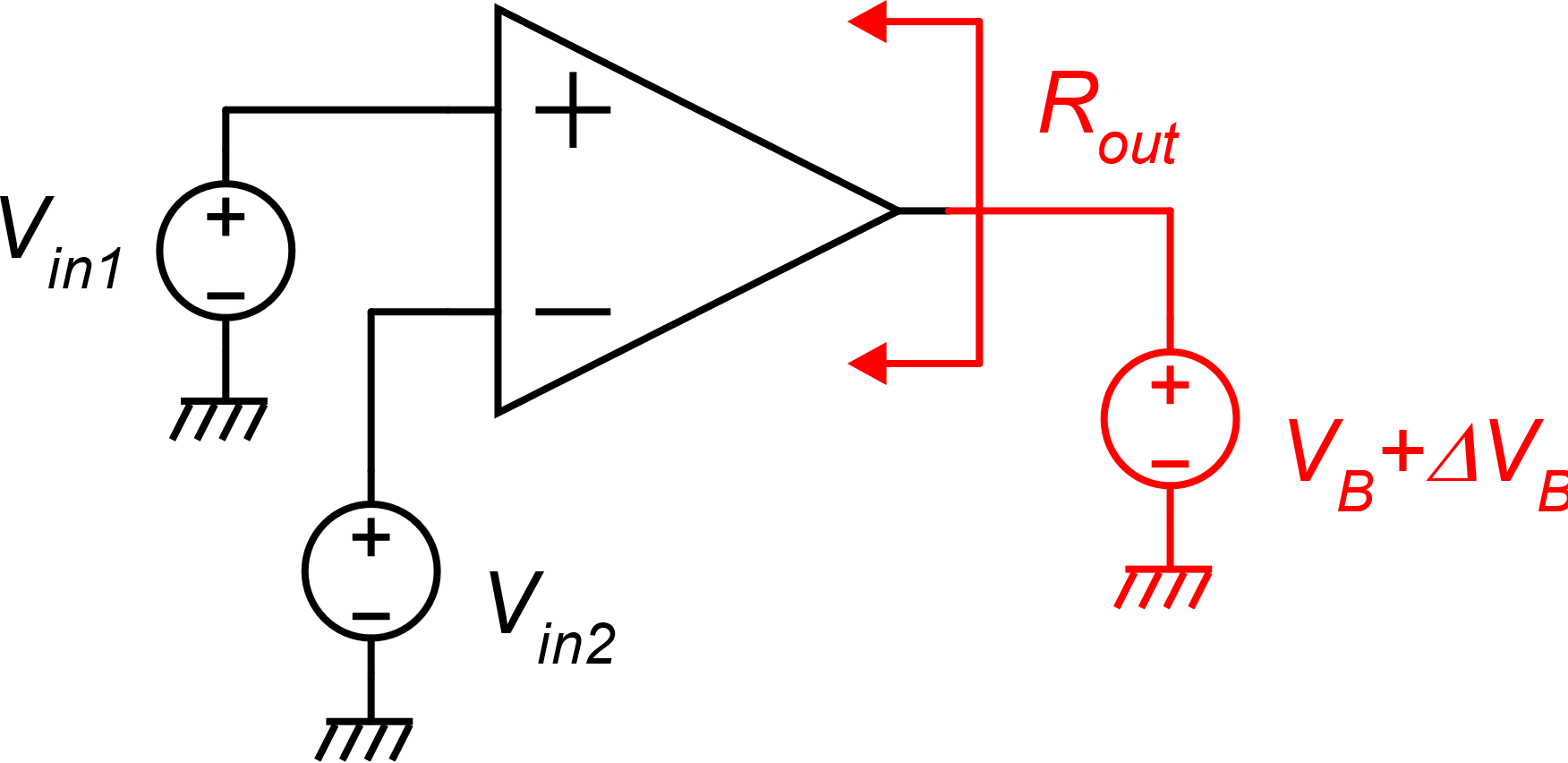 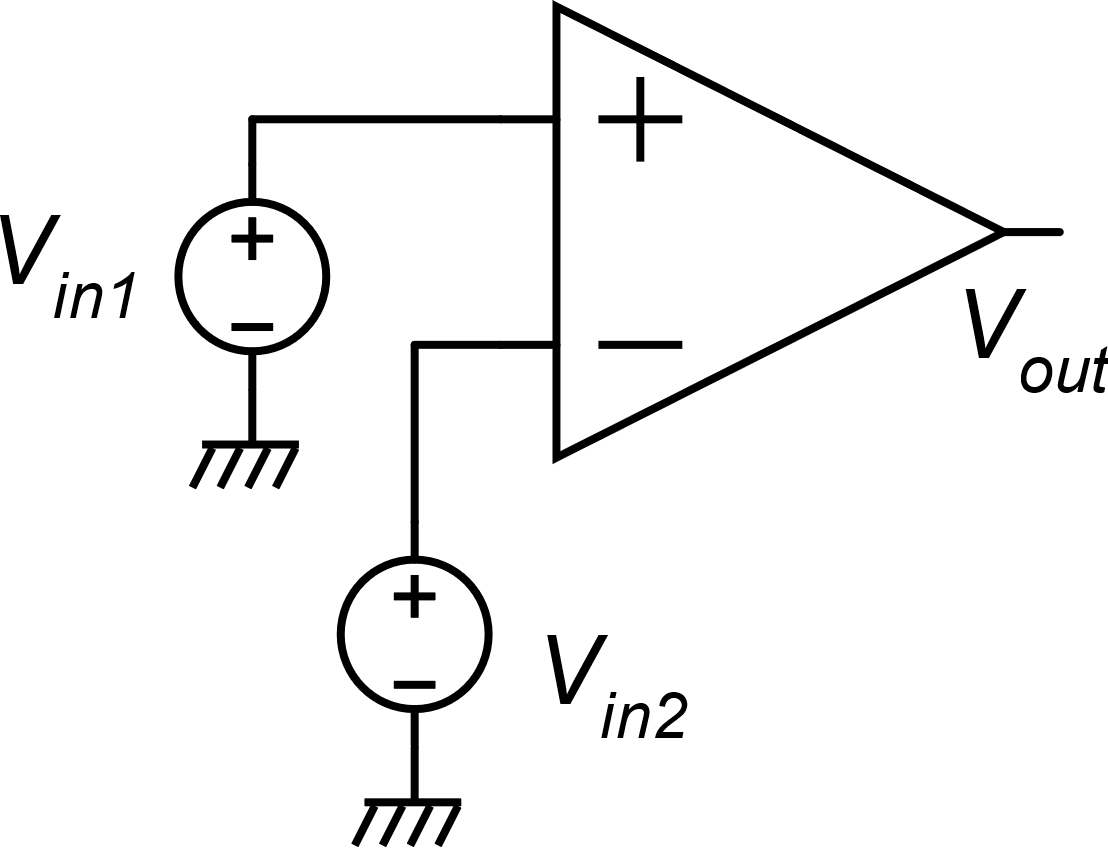 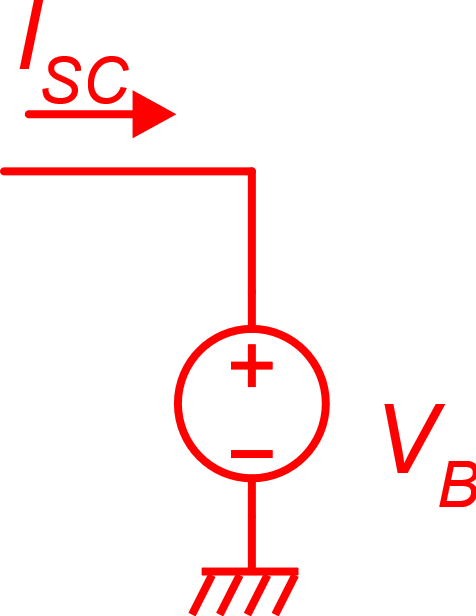 possible
choice:
Vdd
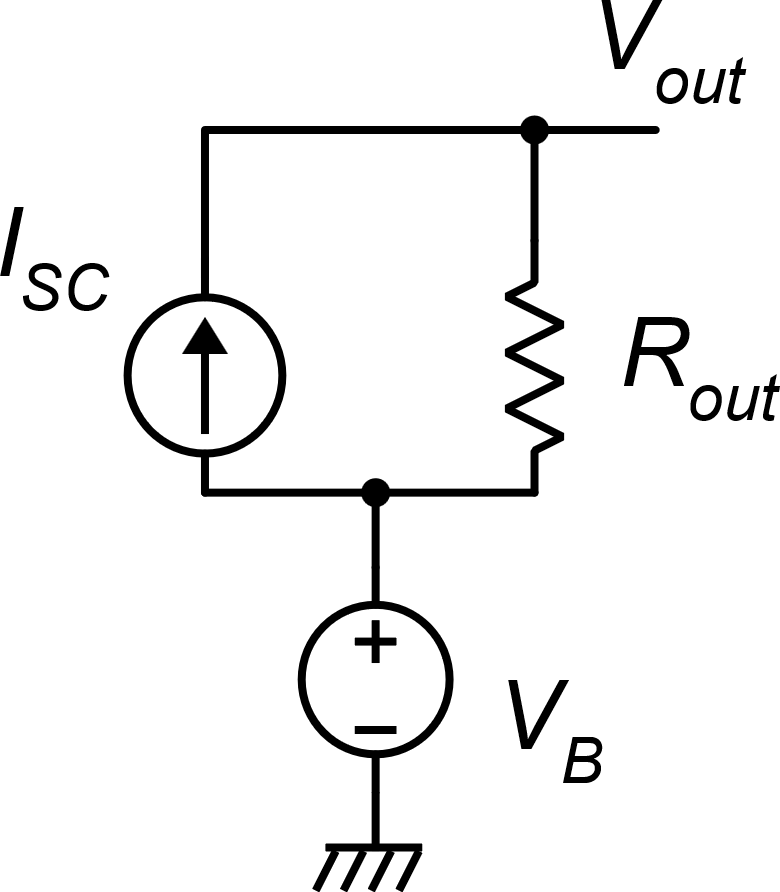 M2
Vout
M1
P. Bruschi – Microelectronic System Design
14